Figure 1 Multivariate analysis of relative risk of incident heart failure as a function of alcohol intake at baseline, ...
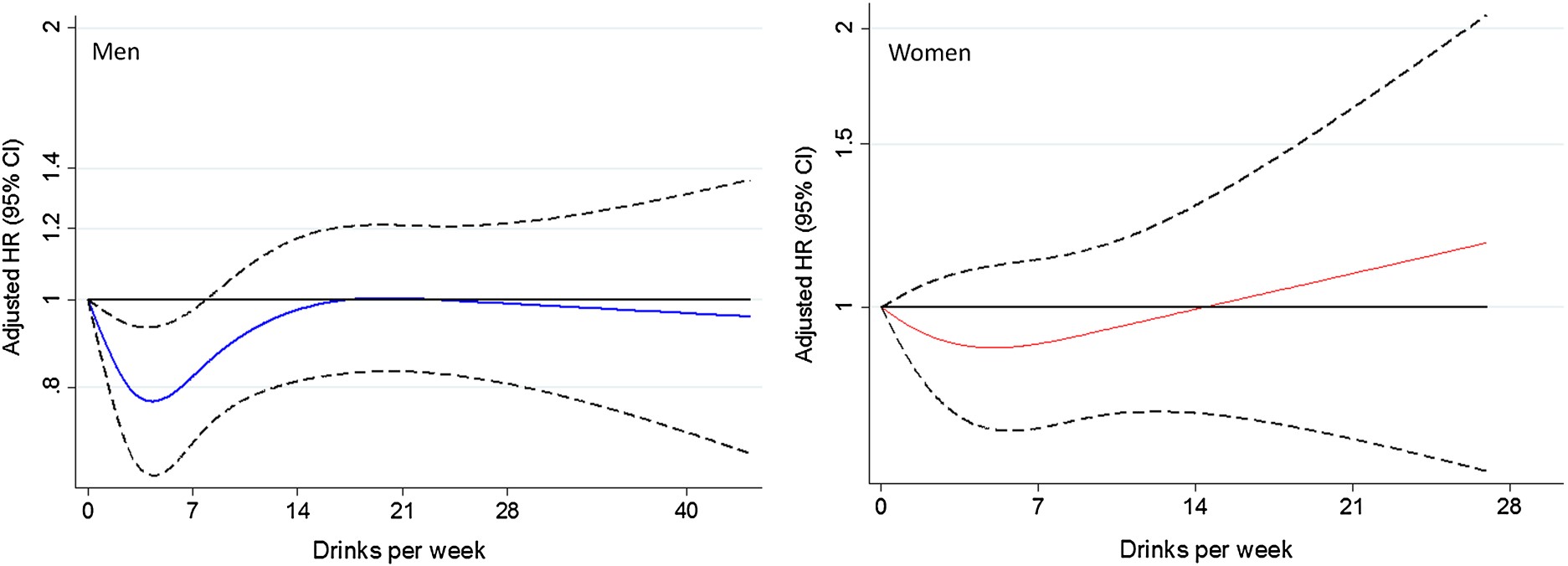 Eur Heart J, Volume 36, Issue 15, 14 April 2015, Pages 939–945, https://doi.org/10.1093/eurheartj/ehu514
The content of this slide may be subject to copyright: please see the slide notes for details.
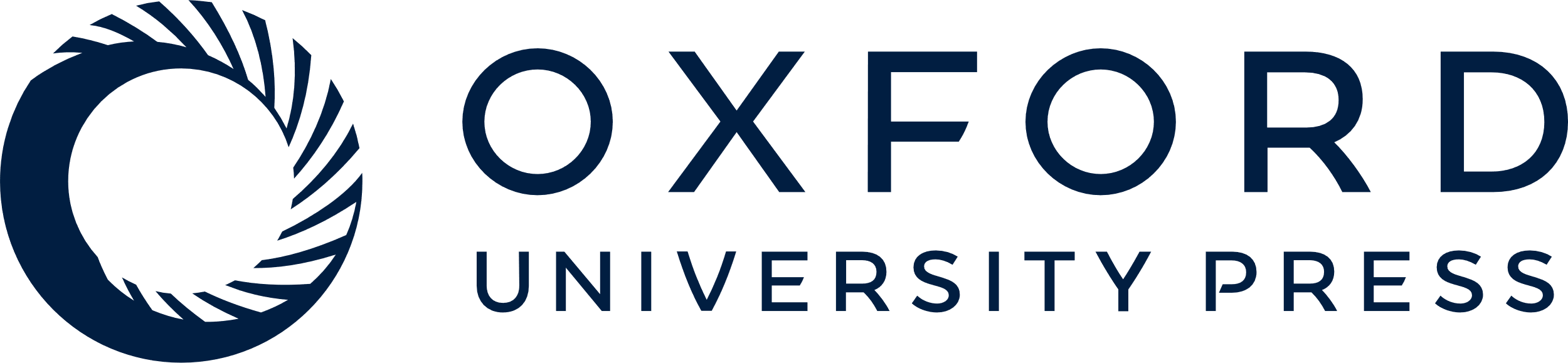 [Speaker Notes: Figure 1 Multivariate analysis of relative risk of incident heart failure as a function of alcohol intake at baseline, by sex, fitted by a restricted cubic spline Cox proportional hazards model. The 95% confidence intervals are indicated by the dash lines. Models are adjusted for age, diabetes, hypertension, CAD, BMI, total cholesterol, physical activity, education level, smoking status, and incident myocardial infarction as time-varying covariate.


Unless provided in the caption above, the following copyright applies to the content of this slide: Published on behalf of the European Society of Cardiology. All rights reserved. © The Author 2015. For permissions please email: journals.permissions@oup.com.]